ФЕДЕРАЛЬНОЕ СТАТИСТИЧЕСКОЕ НАБЛЮДЕНИЕ 
ФОРМА №61

СВЕДЕНИЯ О БОЛЕЗНИ, ВЫЗВАННОЙ ВИРУСОМ 
ИММУНОДЕФИЦИТА ЧЕЛОВЕКА 
за 2018 г.
Приказ Росстата:
Об утверждении формы
от   30.12.2015 №672
Москва 
11 декабря 2018 г.
1
Форма федерального статистического наблюдения № 61
 «Сведения о болезни, вызванной вирусом  иммунодефицита человека» 
утверждена приказом Росстата от 30 декабря 2015 г. №672
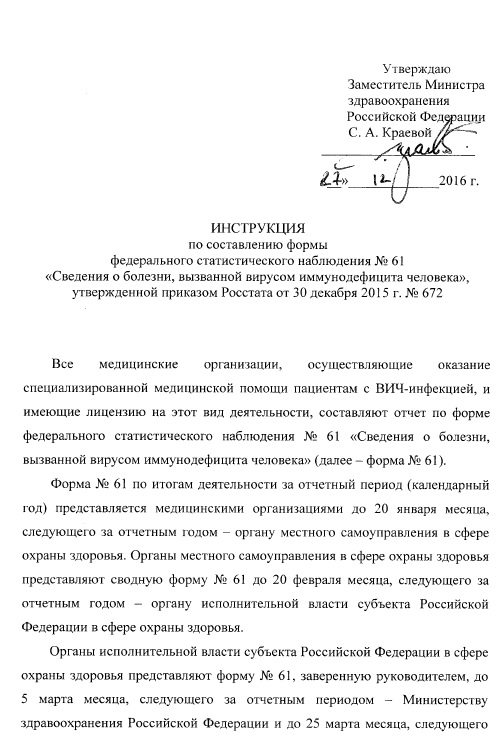 Нормативная база:
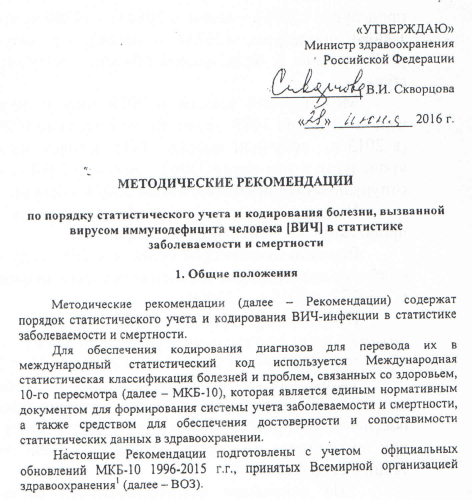 МЕТОДИЧЕСКИЕ РЕКОМЕНДАЦИИ 
по порядку статистического учета и кодирования болезни, вызванной вирусом иммунодефицита человека [ВИЧ] в статистике заболеваемости и смертности, утверждены Министром здравоохранения Российской федерации В.И. Скворцовой  27.06.2016
ИНСТРУКЦИЯ по составлению формы федерального статистического наблюдения № 61, утверждена заместителем Министра здравоохранения Российской федерации С.А. Краевым  27.12.2016
2
Форма федерального статистического наблюдения № 61
 «Сведения о болезни, вызванной вирусом  иммунодефицита человека» 
утверждена приказом Росстата от 30 декабря 2015 г. №672
Показываются сведения из учетных форм:

1. Форма №025-1/у «Талон пациента, получающего медицинскую помощь в амбулаторных условиях» (утв. приказом Министерства здравоохранения Российской Федерации от 15.12.2014г. №834н).

2. Форма №30/у «Контрольная карта диспансерного наблюдения» (утв. приказом Министерства здравоохранения Российской Федерации от 15.12.2014г. №834н).

3. Форма №266/у-88 «Оперативное донесение о лице, в крови которого методом иммунного блотинга определены антитела к ВИЧ» (утв. приказом Министерства здравоохранения СССР от 05.09.1988г. №690).

4. Форма №263/у-ТВ «Карта персонального учета больного туберкулезом, сочетанным с ВИЧ-инфекцией» (утв. приказом Министерства здравоохранения Российской Федерации от 13.11.2003г. №547).

5. Форма №309/у «Извещение о новорожденном, рожденном ВИЧ-инфицированной матерью» (утв. приказом Министерства здравоохранения Российской Федерации от 16.09.2003г. №442).

6. Форма №310/у «Донесение о снятии с диспансерного наблюдения ребенка, рожденного ВИЧ-инфицированной матерью» (утв. приказом Министерства здравоохранения Российской Федерации от 16.09.2003г. №442).

7. Форма №311/у «Донесение о подтверждении диагноза у ребенка, рожденного ВИЧ-инфицированной матерью» (утв. приказом Министерства здравоохранения Российской Федерации от 16.09.2003г. №442).
3
Форма федерального статистического наблюдения № 61
 «Сведения о болезни, вызванной вирусом  иммунодефицита человека» 
утверждена приказом Росстата от 30 декабря 2015 г. №672
МЕТОДИЧЕСКИЕ РЕКОМЕНДАЦИИ по порядку статистического учета и кодирования болезни, вызванной вирусом иммунодефицита человека [ВИЧ] в статистике заболеваемости и смертности, утверждены Министром здравоохранения Российской федерации В.И. Скворцовой  27.06.2016
7.2 "Бессимптомный инфекционный статус, вызванный вирусом иммунодефицита человека" (Z21) - также относится к блоку XXI класса МКБ-10 "Потенциальная опасность для здоровья, связанная с инфекционными болезнями" (Z20-Z29).  Состояния, относящиеся к этому блоку, болезнями не являются, в показатели заболеваемости не включаются, и в качестве причины смерти не выбираются.
	Пациенты с этим состоянием должны находиться под диспансерным наблюдением у врача инфекциониста.
	"Бессимптомный инфекционный статус, вызванный вирусом иммунодефицита человека" диагностируется на основании "лабораторного обнаружения вируса иммунодефицита человека [ВИЧ] (R75).
	Рубрика R75 относится к блоку "Отклонения от нормы, выявленные при исследовании крови, при отсутствии установленного диагноза" (R70-R79) класса XVIII "Симптомы, признаки и отклонения от нормы, выявленные при клинических и лабораторных исследованиях, не классифицированные в других рубриках".
	Рубрика R75 является результатом лабораторного исследования и в качестве диагноза не используется, но при положительном результате служит основанием для постановки диагноза "Бессимптомный инфекционный статус, вызванный вирусом иммунодефицита человека" или "Болезнь, вызванная вирусом иммунодефицита человека [ВИЧ]".
	При отрицательном результате лабораторного исследования на ВИЧ, регистрируют "Контакт с больным и возможность заражения ВИЧ-инфекцией" и кодируют подрубрикой Z20.6.
4
Форма федерального статистического наблюдения № 61
 «Сведения о болезни, вызванной вирусом  иммунодефицита человека»
Число пациентов с впервые в жизни установленным диагнозом 
ВИЧ-инфекции, число контактных лиц и вирусоносителей
(1000)
МЕТОДИЧЕСКИЕ РЕКОМЕНДАЦИИ по порядку ….
7.3… «Бессимптомный инфекционный статус, вызванный вирусом иммунодефицита человека» (Z21) и «болезнь, вызванная вирусом иммунодефицита человека [ВИЧ]» (В20-В24) объединяются понятием «ВИЧ инфекция».
5
Форма федерального статистического наблюдения № 61
 «Сведения о болезни, вызванной вирусом  иммунодефицита человека»
Число пациентов с впервые в жизни установленным диагнозом 
ВИЧ-инфекции, число контактных лиц и вирусоносителей
(1000)
НЕКОТОРЫЕ УСЛОВИЯ ВНУТРИТАБЛИЧНОГО КОНТРОЛЯ ДЛЯ ТАБЛИЦЫ 1000
Сумма строк ф.61,таб.1000,стр.1:60,гр.05 должна быть равна сумме строк по графам ф.61,таб.1000,стр.1:60,гр.06+ф.61,таб.1000,стр.1:60,гр.07+ф.61,таб.1000,стр.1:60,гр.08+ф.61,
таб.1000,стр.1:60,гр.09+ф.61,таб.1000,стр.1:60,гр.10+ф.61,таб.1000,стр.1:60,гр.11+ф.61,таб.1000,стр.1:60,гр.12+ф.61,таб.1000,стр.1:60,гр.13+ф.61,таб.1000,стр.1:60,гр.14+ф.61,таб.1000,стр.1:60,гр.15
6
Форма федерального статистического наблюдения № 61
 «Сведения о болезни, вызванной вирусом  иммунодефицита человека»
НЕКОТОРЫЕ УСЛОВИЯ ВНУТРИТАБЛИЧНОГО КОНТРОЛЯ ДЛЯ ТАБЛИЦЫ 1000
Для мужского населения, всего (В20-В24):
Сумма граф ф.61,таб.1000, стр.1, гр.05:15 должна быть равна сумме граф в строках
                     из ф.61,таб.1000, стр.3+15+19+29+39, гр.05:15

Для женского населения, всего (В20-В24):
Сумма граф ф.61,таб.1000, стр.2, гр.05:15 должна быть равна сумме граф в строках
                     из ф.61,таб.1000, стр.4+16+20+30+40, гр.05:15
7
Форма федерального статистического наблюдения № 61
 «Сведения о болезни, вызванной вирусом  иммунодефицита человека»
НЕКОТОРЫЕ УСЛОВИЯ ВНУТРИТАБЛИЧНОГО КОНТРОЛЯ ДЛЯ ТАБЛИЦЫ 1000
Для ВИЧ с проявлениями в виде инфекционных и паразитарных болезней
(В20):
Сумма строк ф.61, таб.1000, стр.3+4, гр.05:15 должна быть больше или равна 
сумме   строк из ф.61,таб.1000,стр.5:14,гр.05:15

 Для ВИЧ с проявлениями в виде злокачественных новообразований (В21):
Сумма строк ф.61,таб.1000, стр.15+16, гр.05:15 должна быть больше или равна сумме строк из ф.61,таб.1000, стр.17:18, гр.05:15

Для ВИЧ с проявлениями в виде других уточненных болезней (В22):
Сумма строк ф.61,таб.1000,стр.19+20,гр.05:15 должна быть равна сумме 
         строк из ф.61,таб.1000,стр.21:28,гр.05:15

Для ВИЧ с проявлениями в виде других состояний (В23):
Сумма строк ф.61, таб.1000, стр.29+30, гр.05:15 должна быть равна сумме 
          строк из ф.61, таб.1000, стр.31:38, гр.05:15
8
Форма федерального статистического наблюдения № 61
 «Сведения о болезни, вызванной вирусом  иммунодефицита человека»
НЕКОТОРЫЕ УСЛОВИЯ ВНУТРИТАБЛИЧНОГО КОНТРОЛЯ ДЛЯ ТАБЛИЦЫ 1000
Для сельских жителей (мужчины) (В20-В24):
Строка ф.61, таб.1000, стр.1, гр.05:15 должна быть больше строки 
          из ф.61,таб.1000,стр.41, гр.05:15

Для сельских жителей (женщины) (В20-В24):
Строка ф.61, таб.1000, стр.2, гр.05:15 должна быть больше строки 
      из ф.61, таб.1000, стр.42, гр.05:15

Для лиц БОМЖ (мужчины) (В20-В24):
Строка ф.61, таб.1000, стр.1, гр.05:15 должна быть больше строки 
        из ф.61, таб.1000, стр.43, гр.05:15

Для лиц БОМЖ (женщины) (В20-В24):
Строка ф.61,таб.1000,стр.2,гр.05:15 должна быть больше строки 
        из ф.61,таб.1000,стр.44,гр.05:15
9
Форма федерального статистического наблюдения № 61
 «Сведения о болезни, вызванной вирусом  иммунодефицита человека»
НЕКОТОРЫЕ УСЛОВИЯ ВНУТРИТАБЛИЧНОГО КОНТРОЛЯ ДЛЯ ТАБЛИЦЫ 1000
Для пациентов из других ведомств (мужчины) (В20-В24):
Строка ф.61,таб.1000,стр.1,гр.05:15 должна быть больше строки 
      из ф.61,таб.1000,стр.45,гр.05:15

Для пациентов из других ведомств (женщины) (В20-В24):
Строка ф.61, таб.1000, стр.2, гр.05:15 должна быть больше строки 
         из ф.61, таб.1000, стр.46, гр.05:15

Для пациентов из учреждений ФСИН (мужчины) (В20-В24):
Строка ф.61,таб.1000,стр.45,гр.05:15 должна быть больше строки 
        из ф.61,таб.1000,стр.47,гр.05:15

Для пациентов из учреждений ФСИН (женщины) (В20-В24):
Строка ф.61, таб.1000, стр.46, гр.05:15 должна быть больше строки 
         из ф.61, таб.1000, стр.48, гр.05:15
10
Форма федерального статистического наблюдения № 61
 «Сведения о болезни, вызванной вирусом  иммунодефицита человека»
Для медицинских подразделений (организаций), находящихся в ведении управления организации медико-санитарного обеспечения ФСИН
С целью обеспечения полноты учета контингентов и формирования статистической отчетности сведений о болезни, вызванной ВИЧ, медицинскими подразделениями (организациями), находящимися в ведении управления организации медико-санитарного обеспечения ФСИН, планируется, что данными учреждениями в срок до 20 января года, следующего за отчетным периодом, будет предоставляться сводный отчет по форме №61, заполненный по всем графам и полям, для проведения сверки в центр профилактики и борьбы со СПИД органа исполнительной власти субъекта Российской Федерации в сфере охраны здоровья (письмо Департамента мониторинга, анализа и статистического развития здравоохранения Министерства здравоохранения Российской Федерации от 01.12.2017 г. №13-2/2-407).
11
Форма федерального статистического наблюдения № 61
 «Сведения о болезни, вызванной вирусом  иммунодефицита человека»
НЕКОТОРЫЕ УСЛОВИЯ ВНУТРИТАБЛИЧНОГО КОНТРОЛЯ ДЛЯ ТАБЛИЦЫ 1000
Для пациентов с диагнозом, установленным посмертно (мужчины) (В20-В24):
Строка ф.61, таб.1000,стр.1, гр.05:15 должна быть больше строки из 
             ф.61, таб.1000, стр.49, гр.05:15

Для пациентов с диагнозом, установленным посмертно (женщины) (В20-В24):
Строка ф.61,таб.1000,стр.2,гр.05:15 должна быть больше строки из 
              ф.61,таб.1000,стр.50,гр.05:15
12
Форма федерального статистического наблюдения № 61
 «Сведения о болезни, вызванной вирусом  иммунодефицита человека»
НЕКОТОРЫЕ УСЛОВИЯ ВНУТРИТАБЛИЧНОГО КОНТРОЛЯ ДЛЯ ТАБЛИЦЫ 1000
Для иностранных граждан (мужчины) (В20-В24):
Строка ф.61, таб.1000, стр.1, гр.05:15 должна быть больше строки 
          из ф.61,таб.1000, стр.51, гр.05:15

Для иностранных граждан (женщины) (В20-В24):
Строка ф.61,таб.1000, стр.2, гр.05:15 должна быть больше строки 
        из ф.61, таб.1000, стр.52, гр.05:15

Для иностранных граждан, имеющих вид на жительство и разрешение на 
временное проживание (мужчины) (В20-В24):
Строка ф.61, таб.1000, стр.51, гр.05:15 должна быть больше или равна строки 
         из ф.61, таб.1000, стр.53+55, гр.05:15

Для иностранных граждан, имеющих вид на жительство и разрешение на 
временное проживание (женщины) (В20-В24):
Строка ф.61, таб.1000, стр.52, гр.05:15 должна быть больше или равна строки 
        из ф.61, таб.1000, стр.54+56, гр.05:15
13
Форма федерального статистического наблюдения № 61
 «Сведения о болезни, вызванной вирусом  иммунодефицита человека»
НЕКОТОРЫЕ УСЛОВИЯ ВНУТРИТАБЛИЧНОГО КОНТРОЛЯ ДЛЯ ТАБЛИЦЫ 1000
Для иностранных граждан, имеющих вид на жительство (мужчины) (В20-В24):
Строка ф.61, таб.1000, стр.51, гр.05:15 должна быть больше или равна строки 
         из ф.61, таб.1000, стр.53, гр.05:15

Для иностранных граждан, имеющих вид на жительство (женщины) (В20-В24):
Строка ф.61, таб.1000, стр.52, гр.05:15 должна быть больше или равна строки 
         из ф.61, таб.1000, стр.54, гр.05:15

Для иностранных граждан, имеющих разрешение на временное проживание 
(мужчины) (В20-В24):
Строка ф.61, таб.1000, стр.51, гр.05:15 должна быть больше или равна строки 
         из ф.61, таб.1000, стр.55, гр.05:15

Для иностранных граждан, имеющих разрешение на временное проживание 
(женщины) (В20-В24):
Строка ф.61,таб.1000, стр.52,гр.05:15 должна быть больше или равна строки
         из ф.61,таб.1000, стр.56, гр.05:15
14
Форма федерального статистического наблюдения № 61
 «Сведения о болезни, вызванной вирусом  иммунодефицита человека»
Движение пациентов, больных ВИЧ-инфекцией, контактных лиц с больными ВИЧ-инфекцией и лиц с бессимптомным статусом, состоящих под наблюдением данной медицинской организации, и клинические стадии ВИЧ-инфекции
(2000)
15
Форма федерального статистического наблюдения № 61
 «Сведения о болезни, вызванной вирусом  иммунодефицита человека»
НЕКОТОРЫЕ УСЛОВИЯ ВНУТРИТАБЛИЧНОГО,  МЕЖГОДОВОГО КОНТРОЛЯ ДЛЯ ТАБЛИЦЫ 2000
Состоит под диспансерным наблюдением на конец отчетного года:
  ф.61, таб.2000, стр.1, гр.15 должно быть равно 
 (ф.61, таб.2000, стр.1, гр.15 предыдущего года + ф.61,таб.2000, стр.1,гр.5 + ф.61, таб.2000, стр.1, гр.7 + ф.61, таб.2000, стр.1, гр.9) - ф.61,таб.2000, стр.1, гр.10 текущего года

Состоит под диспансерным наблюдением на конец отчетного года (мужчины):
ф.61,таб.2000, стр.8,гр.15 должно быть равно 
(ф.61,таб.2000,стр.8,гр.15 предыдущего года + ф.61,таб.2000, стр.8,гр.5 + ф.61,таб.2000, стр.8,гр.7 + ф.61,таб.2000,стр.8,гр.9) - ф.61,таб.2000, стр.8,гр.10 текущего года

Для зарегистрированных пациентов с болезнью, вызванной ВИЧ, всего (В20 –В24):
     ф.61,таб.2000, стр.1, гр. 04:15 должно быть равно 
     ф.61,таб.2000, стр.2:6, гр.04:15
16
Форма федерального статистического наблюдения № 61
 «Сведения о болезни, вызванной вирусом  иммунодефицита человека»
НЕКОТОРЫЕ УСЛОВИЯ ВНУТРИТАБЛИЧНОГО КОНТРОЛЯ ДЛЯ ТАБЛИЦЫ 2000
Для состоящих под наблюдением данной медицинской организации 
лиц, с впервые в жизни установленным  диагнозом:
  ф.61,таб.2000, стр.1:10,гр.05 должно быть больше 
   ф.61,таб.2000, стр.1:10,гр.06 

Для состоящих под наблюдением данной медицинской организации 
лиц, переведенных из  других учреждений:
ф.61,таб.2000, стр.1:10, гр.07 должно быть больше или равно
 ф.61,таб.2000, стр.1:10, гр.08 

Для снятых с диспансерного наблюдения пациентов:
 ф.61, таб.2000, стр.1:8, гр.10 должно быть равно 
    (ф.61, таб.2000, стр.1:8, гр.11 + ф.61, таб.2000, стр.1:8, гр.13 + ф.61,таб.2000, стр.1:8, гр.14)

Для снятых с диспансерного наблюдения лиц и переведеных в другие  учреждения:
  ф.61, таб.2000, стр.1:10, гр.11 должно быть больше или равно
  ф.61, таб.2000, стр.1:10, гр.12
17
Форма федерального статистического наблюдения № 61
 «Сведения о болезни, вызванной вирусом  иммунодефицита человека»
Движение пациентов, больных ВИЧ-инфекцией, контактных лиц с больными ВИЧ-инфекцией и лиц с бессимптомным статусом, состоящих под наблюдением данной медицинской организации, и клинические стадии ВИЧ-инфекции
(2000)
18
Форма федерального статистического наблюдения № 61
 «Сведения о болезни, вызванной вирусом  иммунодефицита человека»
НЕКОТОРЫЕ УСЛОВИЯ ВНУТРИТАБЛИЧНОГО КОНТРОЛЯ ДЛЯ ТАБЛИЦЫ 2000
Для зарегистрированных пациентов с болезнью, вызванной ВИЧ, проявляющейся в виде инфекционных и паразитарных болезней (В20):
  ф.61,таб.2000,стр.2, гр.04:24 должно быть больше 
  ф.61,таб.2000, стр.2.1+2.2, гр. 04:24

 Для зарегистрированных пациентов с болезнью, вызванной ВИЧ, проявляющейся в виде других уточненных заболеваний (В22):
  ф.61,таб.2000, стр.4, гр. 04:24 должно быть больше 
  ф.61,таб.2000,стр.4.1, гр.04:24

Для зарегистрированных пациентов с болезнью, вызванной ВИЧ, всего (В20 –В24):
   ф.61,таб.2000,стр.1,гр.04:24 должно быть больше 
   ф.61,таб.2000,стр.7,гр.04:24

Из общего числа     зарегистрированных пациентов,  больных ВИЧ-инфекцией имели клиническую стадию заболевания:
Ф.61,таб.2000,стр.1, гр.04 должно быть равно сумме
(ф.61,таб.2000,стр.1,гр.16 + ф.61,таб.2000,стр.1,гр.17 + ф.61,таб.2000,стр.1,гр.18  + ф.61,таб.2000, стр.1,гр.19 + ф.61,таб.2000, стр.1,гр.20 + ф.61,таб.2000, стр.1,гр.21 + ф.61,таб.2000,стр.1,гр.22 + ф.61,таб.2000,стр.1,гр.23  + ф.61,таб.2000,стр.1,гр.24)
19
Форма федерального статистического наблюдения № 61
 «Сведения о болезни, вызванной вирусом  иммунодефицита человека»
НЕКОТОРЫЕ УСЛОВИЯ ВНУТРИТАБЛИЧНОГО КОНТРОЛЯ ДЛЯ ТАБЛИЦЫ 2000
Для зарегистрированных пациентов - иностранных граждан, с болезнью, вызванной ВИЧ, (В20–В24):
ф.61,таб.2000,стр.7,гр.04:24 должно быть больше или равно 
ф.61,таб.2000, стр.7.1+7.2, гр.04:24

Для зарегистрированных пациентов - иностранных граждан, с болезнью, вызванной ВИЧ, (В20–В24):
ф.61,таб.2000, стр.7, гр.04:24 должно быть больше или равно 
ф.61,таб.2000, стр.7.1, гр.04:24

Для зарегистрированных пациентов - иностранных граждан, с болезнью, вызванной ВИЧ, (В20–В24):
ф.61,таб.2000, стр.7, гр.04:24 должно быть больше или равно
ф.61,таб.2000, стр.7.2, гр.04:24
20
Форма федерального статистического наблюдения № 61
 «Сведения о болезни, вызванной вирусом  иммунодефицита человека»
Результаты обследования пациентов, больных ВИЧ-инфекцией в отчетном году
(3000)
ф.61,таб.2000, стр.1, гр.04 должна быть больше или равно 
    ф.61,таб.3000, стр.1, гр.03 («Число обследованных пациентов в отчетном году»)
21
Форма федерального статистического наблюдения № 61
 «Сведения о болезни, вызванной вирусом  иммунодефицита человека»
НЕКОТОРЫЕ УСЛОВИЯ ВНУТРИТАБЛИЧНОГО КОНТРОЛЯ ДЛЯ ТАБЛИЦЫ 3000
Ф.61, таб. 3000, стр.1:13, гр.03 больше (ф.61,таб.3000, стр.1:13, гр. 04 + 
                                                                           ф.61, таб. 3000, стр.1:13,гр.05*)
Ф.61, таб. 3000, стр.1:10.13,гр.03 больше ф.61, таб. 3000, стр.1:10.13, гр.06*
Ф.61, таб. 3000, стр.1:10.13, гр.06 больше (ф.61, таб. 3000, стр.1:10.13, гр. 07 + 
                                                                                 ф.61, таб. 3000, стр.1:10.13, гр.08*)
Ф.61, таб. 3000, стр.1:10.13,гр.04 больше ф.61, таб. 3000, стр.1:10.13, гр.07*
Ф.61, таб. 3000, стр.1:10.13, гр.05  больше  ф.61, таб. 3000, стр.1:10.13, гр.08*
Ф.61, таб. 3000, стр.1,гр. 03:08 больше или равно ф.61, таб. 3000,стр.2,гр.03:08*
Ф.61, таб. 3000, стр. 2, гр.03.05.06.08 больше или равно ф.61,таб.3000, стр.2.1,03.05.06.08* 
                                                                        (для выявления туберкулеза методом флюорографии)
Ф.61,таб.3000, стр.2, гр. 04.07 больше или равно ф.61, таб.3000, стр.22, гр.04.07* 
                                                             (для выявления туберкулеза бактериологическими методами)
Ф.61, таб. 3000, стр.1, гр.03:08 больше ф.61, таб. 3000, стр.3, гр.03:08*
Ф.61, таб. 3000, стр.1,гр.03:08 больше ф.61, таб. 3000, стр.4, гр.03:08*
Ф.61, таб. 3000, стр.1, гр.03:08 больше ф.61, таб. 3000, стр.5, гр.03:08*
Ф.61, таб. 3000, стр., гр.03:08 больше ф.61, таб. 3000, стр.6, гр.03:08*
Ф.61, таб. 3000, стр.1, гр.03:08 больше ф.61, таб. 3000, стр.7, гр.03:08*
Ф.61, таб. 3000 , стр.1, гр.03:08 больше ф.61, таб. 3000, стр.8, гр.03:08*
Ф.61, таб. 3000, стр.1, гр.03:08 больше ф.61, таб. 3000, стр.9, гр.03:08*
Ф.61, таб. 3000, стр.1, гр.03:08 больше ф.61, таб. 3000, стр.10, гр.03:08*
Ф.61, таб. 3000, стр.1, гр.03:08 больше ф.61, таб. 3000, стр.13, гр.03:08*
22
Форма федерального статистического наблюдения № 61
 «Сведения о болезни, вызванной вирусом  иммунодефицита человека»
НЕКОТОРЫЕ УСЛОВИЯ МЕЖФОРМЕННОГО КОНТРОЛЯ ДЛЯ ТАБЛИЦЫ 3000
У пациентов с болезнью, вызванной ВИЧ-инфекцией (В20–В24), 
выявлено инфекций, передающихся преимущественного половым путем, в отчетном году:

ф.61,таб.3000,стр.5,гр.06 должно быть больше или равно
                        ф.9, таб.2003,стр.7,гр.04
23
Форма федерального статистического наблюдения № 61
 «Сведения о болезни, вызванной вирусом  иммунодефицита человека»
Результаты обследования пациентов, больных ВИЧ-инфекцией в отчетном году
Таблица (3100) 
Число лиц, обследованных на антитела к ВИЧ в отчетном году, всего 1 ____ , 
из них: число лиц, у которых при исследовании крови на антитела к ВИЧ получены положительные результаты 2 ____ ,
в том числе (из стр.2) выявлено: пациентов больных ВИЧ-инфекцией (код МКБ  10 В20-В24) 3 ____,
лиц с бессимптомным инфекционным статусом (код МКБ-10 Z21)  4____ .
НЕКОТОРЫЕ УСЛОВИЯ ВНУТРИФОРМЕННОГО КОНТРОЛЯ ДЛЯ ТАБЛИЦЫ 3100
ф.61,таб.3100,п.3 должно быть больше или равно сумме строк
 из ф.61,таб.1000,стр.1+2,гр.05 «Зарегистрировано пациентов с болезнью, вызванной ВИЧ, всего (В20–В24)»
ф.61,таб.3100,п. 4 должно быть больше или равно сумме строк 
из ф.61,таб.1000,стр.59+60,гр.05 «Кроме того, число лиц с бессимптомным инфекционным статусом, вызванным ВИЧ (Z21)»
24
Форма федерального статистического наблюдения № 61
 «Сведения о болезни, вызванной вирусом  иммунодефицита человека»
Диспансерное наблюдение за пациентами, больными ВИЧ-инфекцией с проявлениями туберкулеза
(4000)
25
Форма федерального статистического наблюдения № 61
 «Сведения о болезни, вызванной вирусом  иммунодефицита человека»
НЕКОТОРЫЕ УСЛОВИЯ ВНУТРИФОРМЕННОГО МЕЖТАБЛИЧНОГО КОНТРОЛЯ ДЛЯ ТАБЛИЦ 2000 и 4000
Ф.61,таб.2000, стр.21+22+41, гр.05 больше ф.61,таб.4000, стр.1, гр.04*
Ф.61,таб.2000, стр.21, гр.05 равно ф.61,таб.4000, стр.2, гр.04*
Ф.61,таб.2000, стр.22, гр.05 больше ф.61,таб.4000, стр.3, гр.04*
Ф.61,таб.2000, стр.41, гр.05 больше ф.61,таб.4000, стр.4, гр.04*
Ф.61,таб.2000, стр.21+22+41, гр.15 больше ф.61,таб.4000, стр.1, гр.06*
Ф.61,таб.2000, стр.21, гр.15 равно ф.61,таб.4000, стр.2, гр.06*
Ф.61,таб.2000, стр.22, гр.15 больше ф.61,таб.4000, стр.3, гр.06*
Ф.61,таб.2000, стр.41, гр.15 больше ф.61,таб.4000, стр.4, гр.06*
Ф.61,таб.2000, стр.21+22+41, гр.14 больше ф.61,таб.4000, стр.16, гр.04*
Ф.61,таб.2000, стр.8, гр.05 больше ф.61,таб.4000, стр.17, гр.04*
Ф.61,таб.2000, стр.8, гр.15 больше ф.61,таб.4000, стр.17, гр.06*
26
Форма федерального статистического наблюдения № 61
 «Сведения о болезни, вызванной вирусом  иммунодефицита человека»
НЕКОТОРЫЕ УСЛОВИЯ ВНУТРИТАБЛИЧНОГО КОНТРОЛЯ ДЛЯ ТАБЛИЦЫ 4000
Ф.61,таб. 4000, стр.1, гр.04:07 больше ф.61, таб.4000, стр.2, гр.04:07*
Ф.61,таб. 4000, стр.1, гр.04:07 больше  ф.61, таб.4000, стр.3, гр.04:07*
Ф.61,таб. 4000, стр.1, гр.04:07 больше ф.61, таб.4000, стр.4, гр.04:07*
Ф.61,таб. 4000, стр.1, гр.04:07 равно ф.61, таб.4000, стр.2+3+4, гр.04:07*
Ф.61,таб. 4000, стр.1, гр.04:07 больше ф.61, таб.4000, стр.5, гр.04:07*
Ф.61,таб. 4000, стр.5, гр.04:07 больше ф.61, таб.4000, стр.6, гр.04:07*
Ф.61,таб. 4000, стр.5, гр.04:07 больше ф.61, таб.4000, стр.7, гр.04:07*
Ф.61,таб. 4000, стр.5, гр.04:07 больше ф.61, таб.4000, стр.8, гр.04:07*
Ф.61,таб. 4000, стр.1, гр.04:07 больше  или равно ф.61, таб.4000, стр.9, гр.04:07*
Ф.61,таб. 4000, стр.9, гр.04:07 больше ф.61, таб.4000, стр.10, гр.04:07*
Ф.61,таб. 4000, стр.9, гр.04:07 больше ф.61, таб.4000, стр.11, гр.04:07*
Ф.61,таб. 4000, стр.9, гр.04:07 больше ф.61, таб.4000, стр.12, гр.04:07*
Ф.61,таб. 4000, стр.1, гр.04:07 больше ф.61, таб.4000, стр.13, гр.04:07*
Ф.61,таб. 4000, стр.13, гр.04:07 больше ф.61, таб.4000, стр.14, гр.04:07*
Ф.61,таб. 4000, стр.13, гр.04:07 больше ф.61, таб.4000, стр.15, гр.04:07*
Ф.61,таб. 4000, стр.1, гр.04:05 больше ф.61, таб.4000, стр.16, гр.04:05*
Ф.61,таб. 4000, стр.1, гр.04:07 больше  или равно ф.61, таб.4000, стр.17, гр.04:07*
Ф.61,таб. 4000, стр.1, гр.04:07 больше  или равно ф.61, таб.4000, стр.18, гр.04:07*
Ф.61,таб. 4000, стр.1:18, гр.04 больше ф.61, таб.4000, стр.1:18, гр.05*
Ф.61,таб. 4000, стр.1:15.17.18, гр.06 больше ф.61, таб.4000, стр.1:15.17.18,гр.07*
27
Форма федерального статистического наблюдения № 61
 «Сведения о болезни, вызванной вирусом  иммунодефицита человека»
НЕКОТОРЫЕ УСЛОВИЯ МЕЖФОРМЕННОГО КОНТРОЛЯ ДЛЯ ТАБЛИЦЫ 4000
ф.61,таб.4000, стр.1,гр.04 (пациенты, больные ВИЧ-инфекцией с проявлением туберкулеза всего) должно быть больше или равно 
              ф.33,таб.2100,стр.13,гр.04 (туберкулез в сочетании с ВИЧ), 
в форме 33 контингент больше за счет включения туда не только В20.0; В20.7; В22.7 (как в форме 61), но и за счет включения в диспансерное наблюдение пациентов с А15-А19; В20.0-В23.0; Z21.
28
Форма федерального статистического наблюдения № 61
 «Сведения о болезни, вызванной вирусом  иммунодефицита человека»
Диспансерное наблюдение за беременными, роженицами и родильницами, больными ВИЧ-инфекцией
(5000)
29
Форма федерального статистического наблюдения № 61
 «Сведения о болезни, вызванной вирусом  иммунодефицита человека»
НЕКОТОРЫЕ УСЛОВИЯ ВНУТРИФОРМЕННОГО КОНТРОЛЯ ДЛЯ ТАБЛИЦЫ 5000
Ф.61, таб.5000, стр.1, гр.03 больше ф.61, таб.5000, стр.2, гр.03*
Ф.61, таб.5000, стр.3, гр.03 больше ф.61, таб.5000, стр.4, гр.03*
Ф.61, таб.5000, стр.3, гр.03 больше ф.61, таб.5000, стр.5, гр.03*
Ф.61, таб.5000, стр.3, гр.03 больше ф.61, таб.5000, стр.6, гр.03*
Ф.61, таб.5000, стр.3, гр.03 больше ф.61, таб.5000, стр.7, гр.03*
Ф.61, таб.5000, стр.2, гр.03 больше или равно ф.61, таб.5000, стр.8, гр.03*
Ф.61, таб.5000, стр.8, гр.03 больше ф.61, таб.5000, стр.9, гр.03*
Ф.61, таб.5000, стр.8, гр.03 больше ф.61, таб.5000, стр.10, гр.03*
Ф.61, таб.5000, стр.8, гр.03 больше ф.61, таб.5000, стр.11, гр.03*
Ф.61, таб.5000, стр.2, гр.03 больше или равно ф.61, таб.5000, стр.12, гр.03*
Ф.61, таб.5000, стр.12, гр.03 больше ф.61, таб.5000, стр.13, гр.03*
Ф.61, таб.5000, стр.3, гр.03 больше ф.61, таб.5000, стр.14, гр.03*
Ф.61, таб.5000, стр.15, гр.03 больше ф.61, таб.5000, стр.16, гр.03*
Ф.61, таб.5000, стр.15, гр.03 больше ф.61, таб.5000, стр.17, гр.03*
Ф.61, таб.5000, стр.15, гр.03 больше ф.61, таб.5000, стр.18, гр.03*
Ф.61, таб.5000, стр.15, гр.03 больше ф.61, таб.5000, стр.19, гр.03*
Ф.61, таб.5000, стр.15, гр.03 больше ф.61, таб.5000, стр.16+17+18, гр.03*
30
Форма федерального статистического наблюдения № 61
 «Сведения о болезни, вызванной вирусом  иммунодефицита человека»
НЕКОТОРЫЕ УСЛОВИЯ МЕЖФОРМЕННОГО КОНТРОЛЯ ДЛЯ ТАБЛИЦЫ 5000
Для детей, родившихся живыми от матерей, больных ВИЧ-инфекцией, в 
отчетном году:
ф.61,таб.5000, стр.15,гр.03 должно быть больше или равно
                 ф.32, таб.2248, п.2 (число родившихся от ВИЧ-инфицированных матерей, в том числе родилось живыми __)
31
Форма федерального статистического наблюдения № 61
 «Сведения о болезни, вызванной вирусом  иммунодефицита человека»
НЕКОТОРЫЕ УСЛОВИЯ ВНУТРИФОРМЕННОГО ВНУТРИТАБЛИЧНОГО И МЕЖТАБЛИЧНОГО И МЕЖФОРМЕННОГО КОНТРОЛЯ ДЛЯ ТАБЛИЦЫ 5100

Ф.61, таб.5100, стр.1, гр.01 больше ф.61, таб.5100, стр.1, гр.02*
Ф. 61, таб.5100,стр.1,гр.01 больше  ф.61, таб.5100, стр.1, гр.03*

Ф.61, таб. 2000, стр.1, гр.14 больше  ф.61,таб.5100, стр.1, гр.01*
Ф.61, таб.5000, стр.15, гр.03 больше ф.61,таб.5100, стр.1, гр.01*
Для детей, умерших в отчетном году, родившихся от матерей, больных ВИЧ-
инфекцией, всего:
ф.61,таб.5100,стр.1,гр.01 должно быть больше или равно
         ф.32,таб.2248, п. 3 (число родившихся от ВИЧ-инфицированных матерей, … из них умерло___)
32
Форма федерального статистического наблюдения № 61
 «Сведения о болезни, вызванной вирусом  иммунодефицита человека»
Результаты лечения пациентов, больных ВИЧ-инфекцией, состоящих под наблюдением медицинской организации
(6000)
33
Форма федерального статистического наблюдения № 61
 «Сведения о болезни, вызванной вирусом  иммунодефицита человека»
НЕКОТОРЫЕ УСЛОВИЯ ВНУТРИТАБЛИЧНОГО КОНТРОЛЯ ДЛЯ ТАБЛИЦЫ 6000
Ф.61,таб. 6000, стр.1, гр.03.04 равно ф. 61, таб. 6000, стр. со 2 по 6, гр.03.04*
Ф.61,таб. 6000, стр.1, гр.03.04 больше ф.61,таб. 6000, стр.2, гр.03.04*
Ф.61,таб. 6000, стр.1, гр.03.04 больше ф.61,таб. 6000, стр.3, гр.03.04*
Ф.61,таб. 6000, стр.1, гр.03.04 больше ф.61,таб. 6000, стр.4, гр.03.04*
Ф.61,таб. 6000, стр.1, гр.03.04 больше ф.61,таб. 6000, стр.5, гр.03.04*
Ф.61,таб. 6000, стр.1, гр.03.04 больше ф.61,таб. 6000, стр.6, гр.03.04*
Ф.61,таб. 6000, стр.1, гр.03.04 больше ф.61,таб. 6000, стр.7, гр.03.04*
Ф.61,таб. 6000, стр.1, гр.03.04 больше ф.61,таб. 6000, стр.8, гр.03.04*
Ф.61,таб. 6000, стр.1, гр.03 больше ф.61,таб. 6000, стр.9, гр.03*
Ф.61,таб. 6000, стр.10, гр.03.04 больше  или равно ф.61,таб. 6000, стр.11, гр.03.04*
Ф.61,таб. 6000, стр.17, гр.03.04 больше ф.61,таб. 6000, стр.18,03.04*
Ф.61,таб. 6000, стр.1:16, гр.03 больше ф.61,таб. 6000, стр.1:16,гр.04*
34
Форма федерального статистического наблюдения № 61
 «Сведения о болезни, вызванной вирусом  иммунодефицита человека»
Профилактическое  лечение пациентов, состоящих под наблюдением медицинской организации
Таблица (6100) 
Из числа контактных лиц  с пациентами с ВИЧ-инфекцией Z20,6 (из таб.1000,стр.57-58,гр.5) получали профилактический курс антиретровирусной терапии (АРВТ) 1 ____ .
Из числа лиц с бессимптомным  инфекционным статусом, вызванным ВИЧ Z21 (из таб.1000,стр.59-60,гр.5) получали профилактический курс антиретровирусной терапии (АРВТ) 2 ____.
НЕКОТОРЫЕ УСЛОВИЯ ВНУТРИФОРМЕННОГО МЕЖТАБЛИЧНОГО КОНТРОЛЯ ДЛЯ ТАБЛИЦЫ 6100
Ф.61, таб.6100, стр.1, гр.01 меньше ф.61, таб.1000, стр.57+58, гр. 05*
Ф.61, таб.6100, стр.1,гр.02 меньше ф.61, таб.1000, стр.59+60, гр.05*
35
Форма федерального статистического наблюдения № 61
 «Сведения о болезни, вызванной вирусом  иммунодефицита человека»
Таблица (7000) Всего зарегистрировано лиц, в крови которых при исследовании методом иммунного блотинга выявлены антитела к ВИЧ 1 ____ , в том числе дети  0–7 лет 2 ____ ,  дети 8-14 лет 3 ____ , 
дети 15-17 лет 4____ , мужчины  5 ____ , жители города 6 ____ .
Из общего числа зарегистрированных выявлены впервые в отчетном году 7 ____ , 
в том числе дети 0-7 лет 8 ____ , дети  8-14 лет 9 ____ , дети 15-17 лет 10 ____ , мужчины  11 ____ , 
жители города  12 ____ .
В таблицу 7000 вносятся данные о числе зарегистрированных лиц, у которых выявлены антитела к ВИЧ методом иммунного блотинга: 
всего: указывается общее число зарегистрированных лиц нарастающим итогом, начиная с первого зарегистрированного случая, живых, без числа убывших (умершие и мигрировавшие) (п.1)
в том числе: дети 0-7 лет (п.2), дети 8-14 лет (п.3), дети 15-17 лет (п.4), мужчины (п.5), жители города (п. 6)
из общего числа зарегистрированных (из п. 1) выявлены впервые в отчетном году (п. 7): указывается число впервые в отчетном году зарегистрированных лиц
 в том числе: дети 0-7 лет (п.8), дети 8-14 лет (п.9), дети 15-17 лет (п.10), мужчины (п.11), жители города (п.12)
НЕКОТОРЫЕ УСЛОВИЯ ВНУТРИФОРМЕННОГО КОНТРОЛЯ ДЛЯ ТАБЛИЦЫ 7000
ф.61,таб.7000, п.7 должно быть больше 
суммы строк из ф.61,таб.1000, стр.1+2+59+60, гр.05 «Зарегистрировано пациентов с болезнью, вызванной ВИЧ, всего (В20–В24)» и «Число лиц с бессимптомным инфекционным статусом, вызванным ВИЧ» (Z21)
36
Залевская Ольга Владимировна, к.м.н., 
ФГБУ «ЦНИИОИЗ» Минздрава России
Тел. +7 (495) 611-53-33
Email: zalevskaya@mednet.ru
37